Pick A Ride!
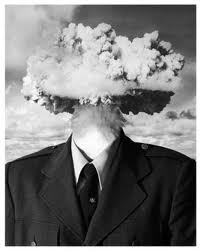 Finding volume has NEVER been so much fun… it will blow your mind!!
Here are your choices…..
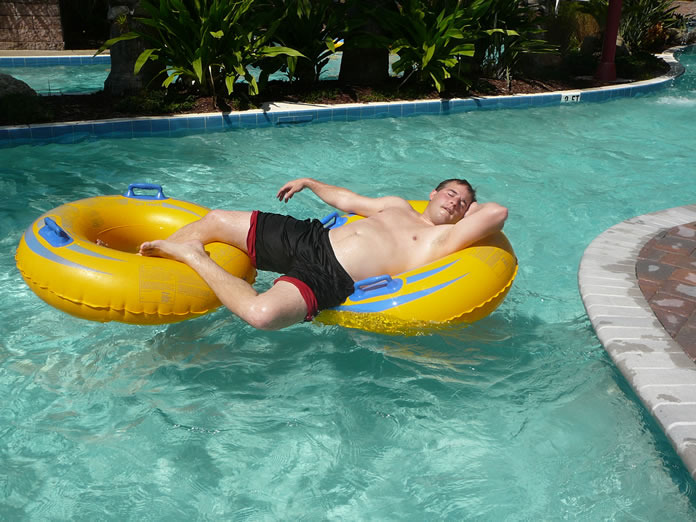 You may choose to work the Lazy River problems if you’re in the mood for a slower, easier option….
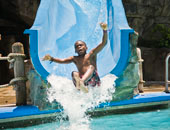 The Mutiny Chute may be more your speed if you’re ready for a little thrill…
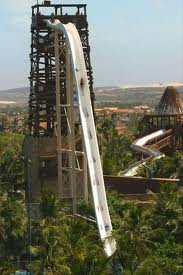 Or try the Cliffhanger if you’re ready for something more challenging!
Determine the volume:
If the volume of the rectangular prism is 120 cubic inches, what is its length?
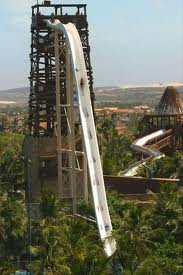 Determine the volume:
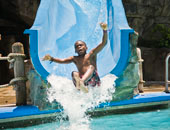 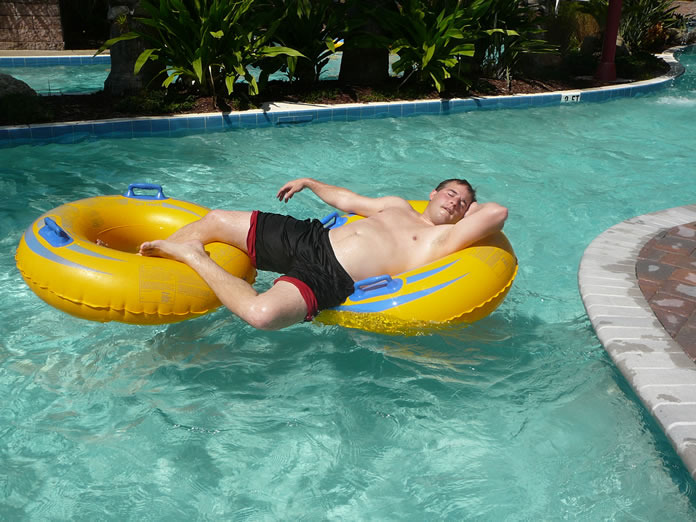 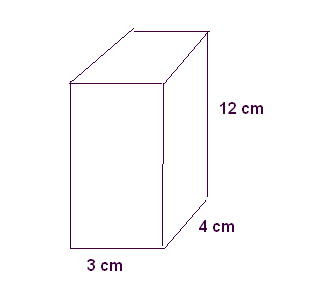 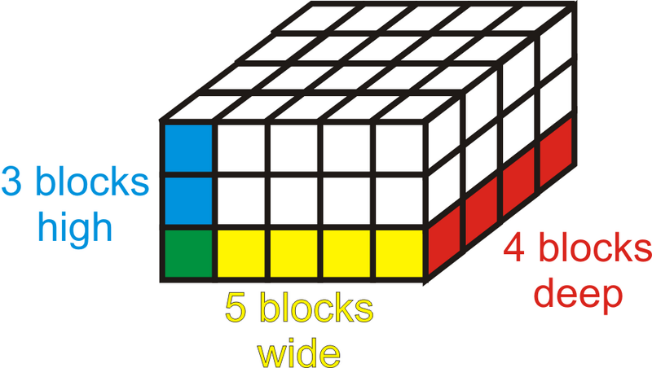 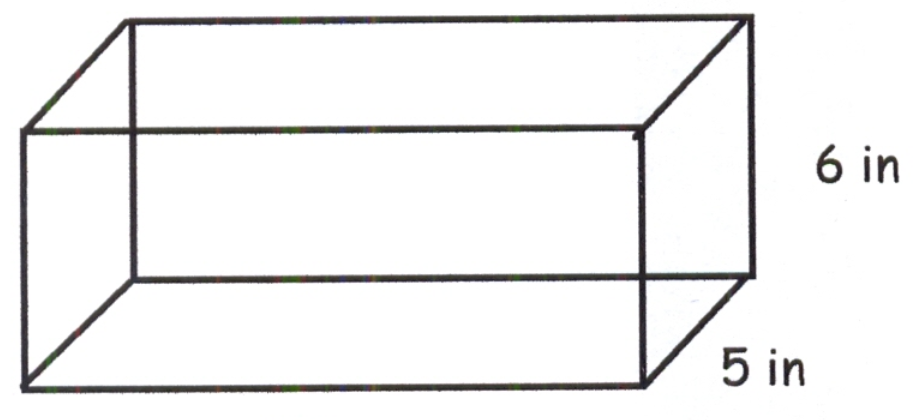 Lazy River



3 • 5 • 4 =
15 • 4 =
Mutiny Chute



3 • 4 • 12
12 • 12 =
Cliff Hanger
Determine the volume:








a = 6 in    b = 3 ½ in    c = 7 in
Determine the volume:
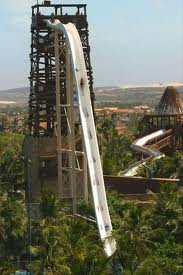 Determine the volume:
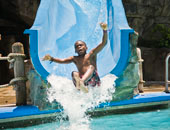 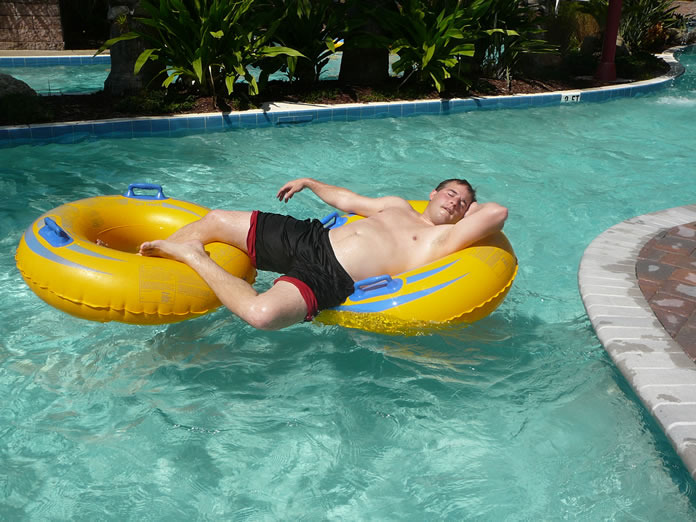 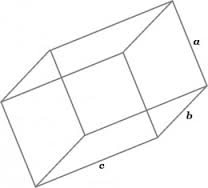 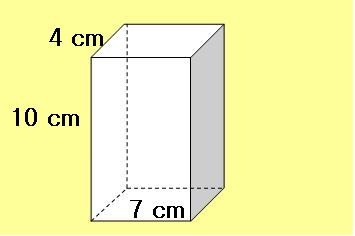 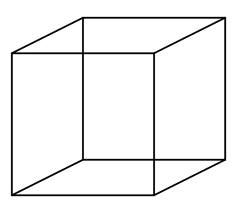 Lazy River



7 ⦁ 4 ⦁ 10 =
Mutiny Chute



6 ⦁ 3 ½ ⦁ 7 =
21 ⦁ 7 =
Cliff Hanger

                   =

                  =

                            =
Determine the volume of the cubic tissue box below. It is 1 ½ in tall. (Give your answer as a fraction!!)
Determine the volume of a cube that is 2 ¼ in. tall. (Give your answer as a fraction!!)
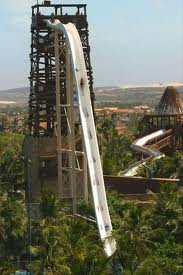 Determine the volume of a Rubik’s Cube that is 10 cm wide.
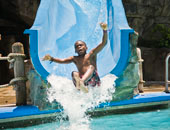 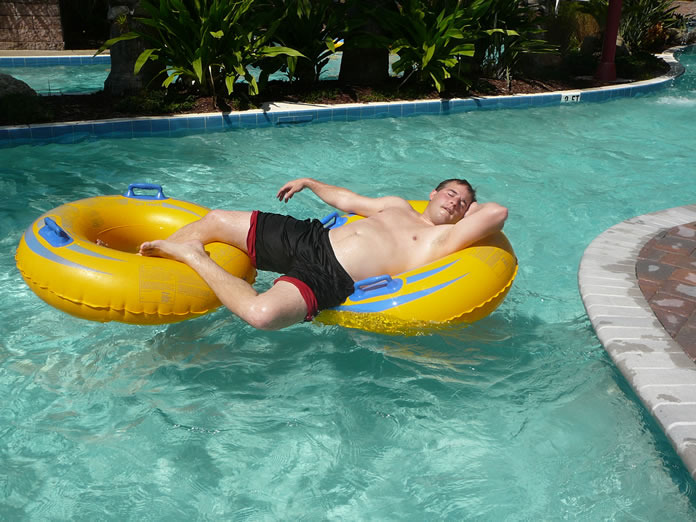 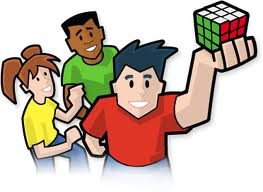 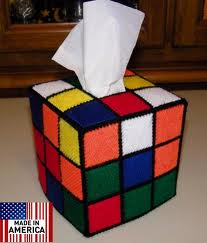 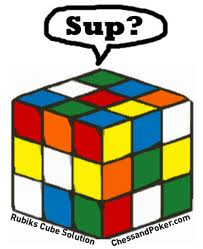 Lazy River



10 ⦁ 10 ⦁ 10=
100 ⦁ 10 =
Mutiny Chute

1½ x 1½ x 1½ =
                 =
Cliff Hanger
If you have 16 of the boxes from the “Lazy River,” what is their total combined volume?
A rectangular box has a length of 8 ½ inches and a width of 4 inches.

If the box contains 68 cubic inches in volume, what is its height?
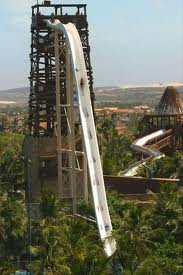 Determine the volume of a box that is ¼ cm x 2/3 cm x ¾ cm.
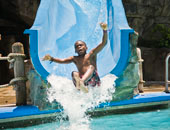 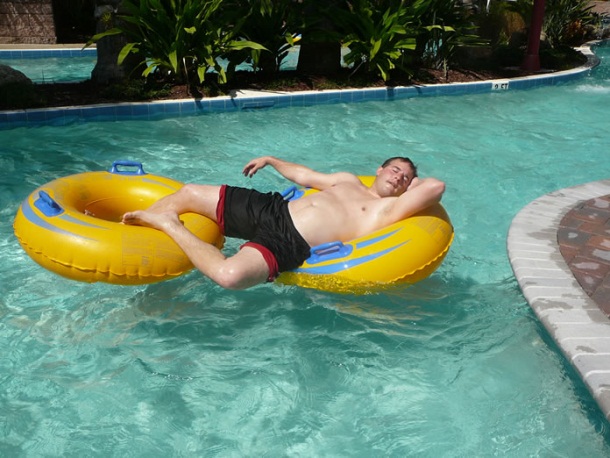 Lazy River
Mutiny Chute
Cliff Hanger
Determine the volume of a box that is 4 cm tall, 5.5 cm wide, and ½ cm long.
If you have a box with only half the volume of the one listed in “Mutiny Chute,” what is its volume?
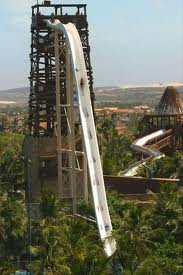 Determine the volume of a box that is 2 ft tall, 6 feet long, and 3/8 feet wide.
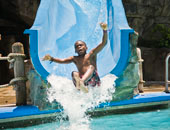 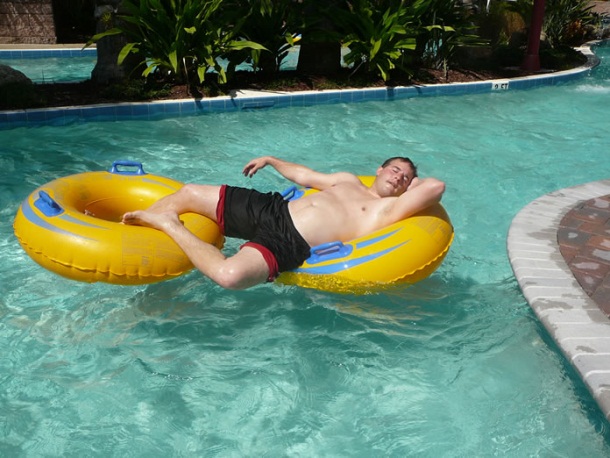 Lazy River
Mutiny Chute
Cliff Hanger
Pepe’s Pizza boxes are 1/6 foot tall, 9/10 feet long, and 9/10 feet wide.  What is the volume of a pizza box?
A cereal box is 12 inches tall, 2 ½ inches wide, and 10 ½ inches long. What is its volume?
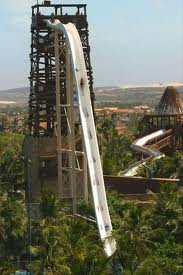 Sally’s Bakery needs to determine the volume of a box that is ½ foot long, ½ foot wide, and ¾ foot tall. What is the volume of the box?
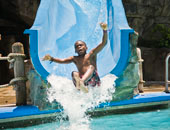 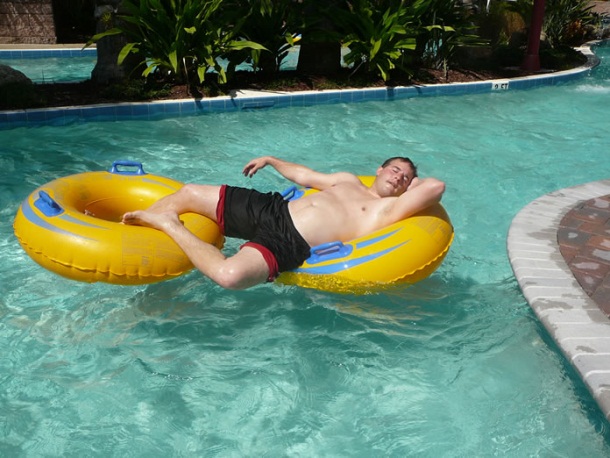 Lazy River
Mutiny Chute
Cliff Hanger